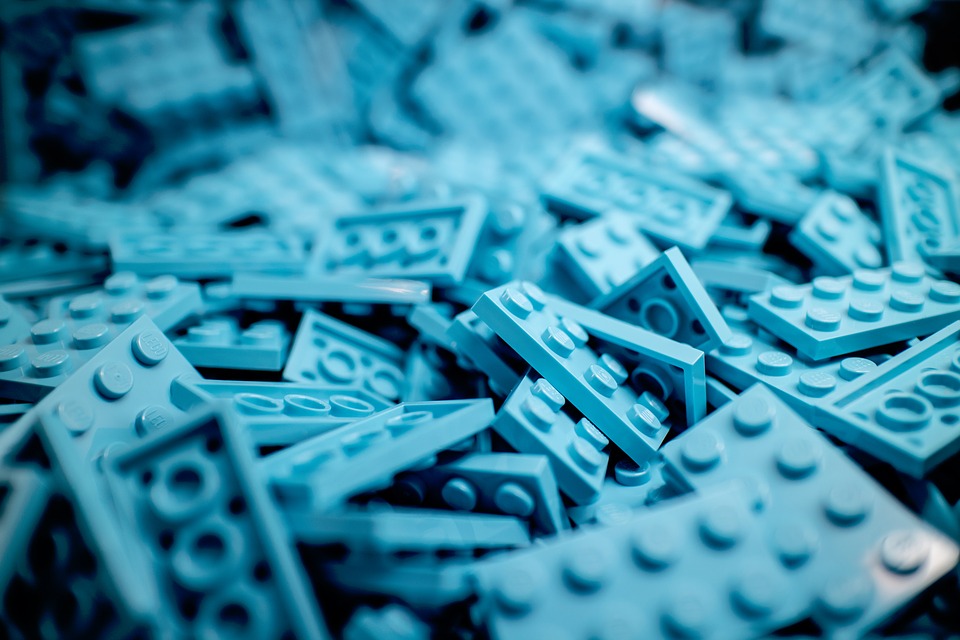 Using creative play to stimulate digital reflective practice and double loop learningSue Beckingham | @suebecksSheffield Hallam University
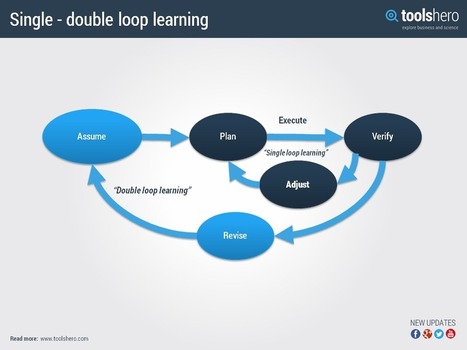 Van Vliet, V. (2012)
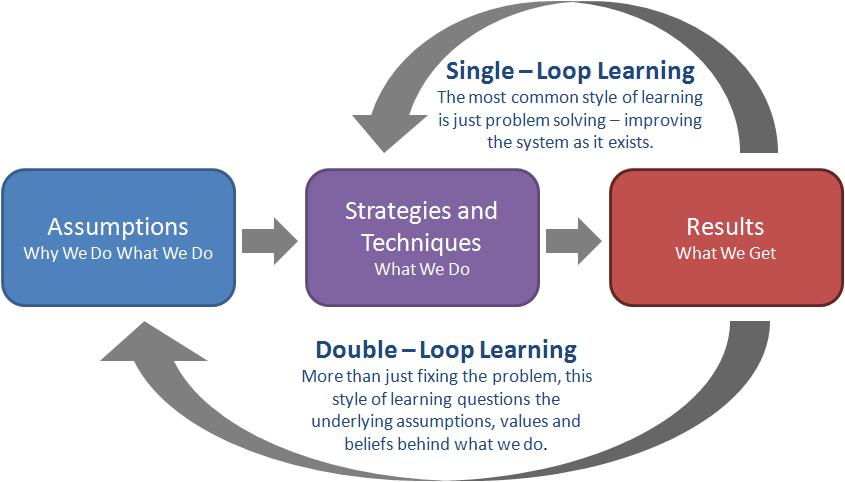 Bryant 2009
Action Learning Questions
What am I trying to do?
What is stopping me from doing it?
What can I do about it
Who knows what I am trying to do?
Who else can do anything to help?
Bryant 2009
Double Loop Reflective Practice
Adjust
'single loop learning'
Revise Action Plan
'double loop learning'
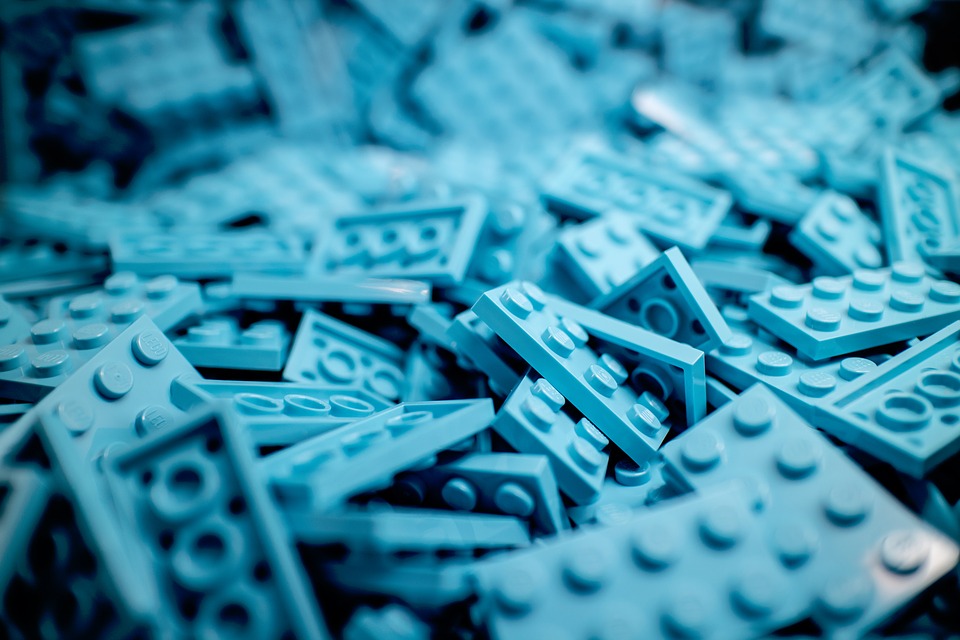 Activity 1: Lego Serious Play
Adjust
BUILD
'single loop learning'
Single loop learning
Activity 2: Digital Artefact
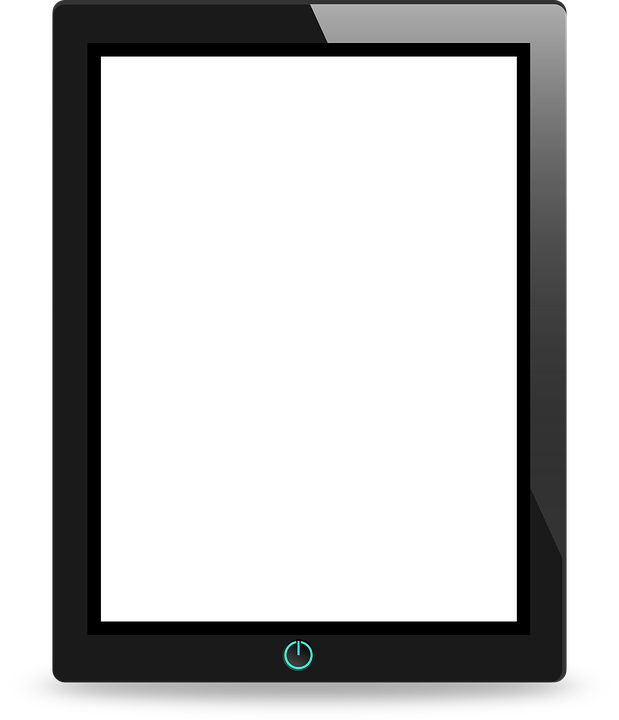 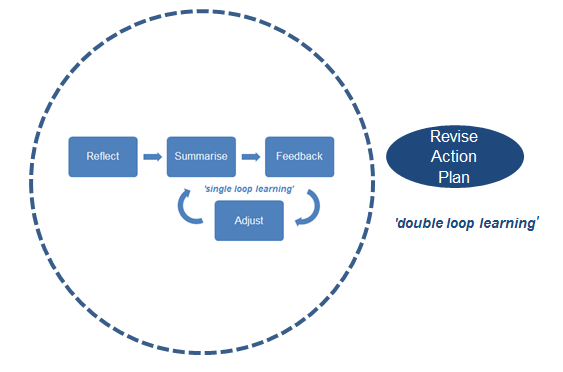 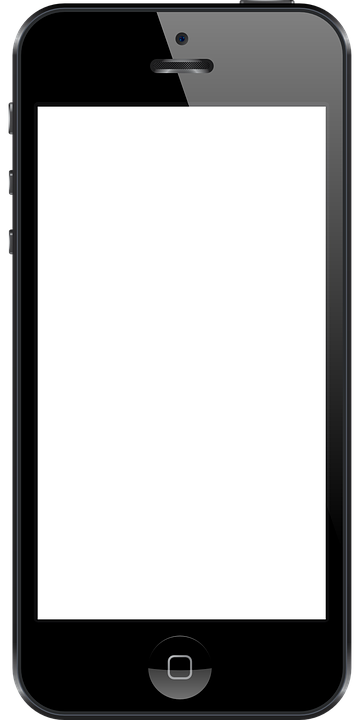 Creating digital artefacts using a phone or tablet
Double loop learning
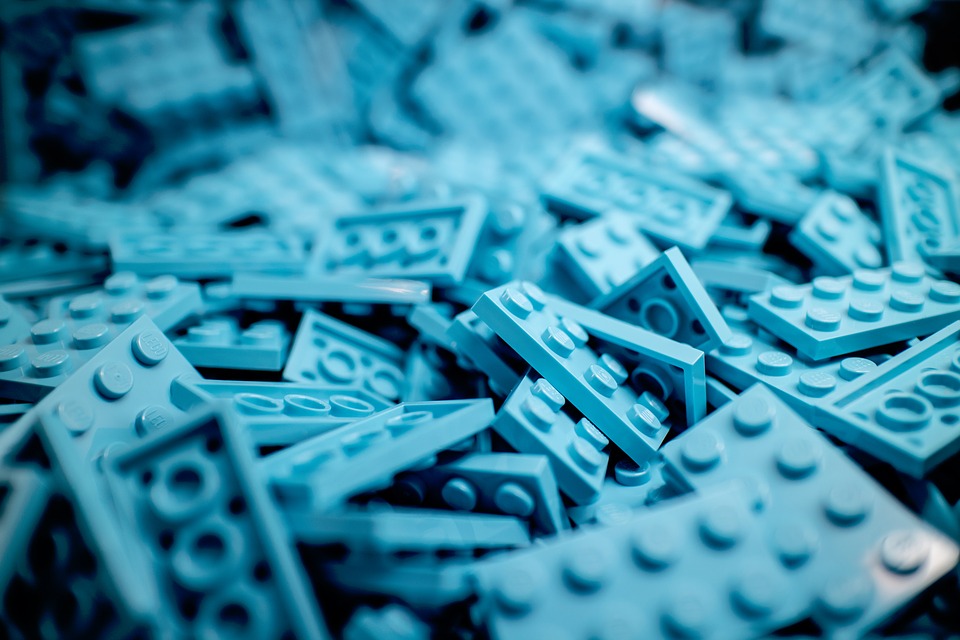 A quick intro to LSP
Lego Serious Play (LSP) can be used to engage discussions around topics such as barriers and enablers of effective teams, and skills development. Participants use the bricks to build metaphorical representations and share stories based on these. It provides an effective way for self-expression that is non-threatening way and opens up opportunities to learn from each other
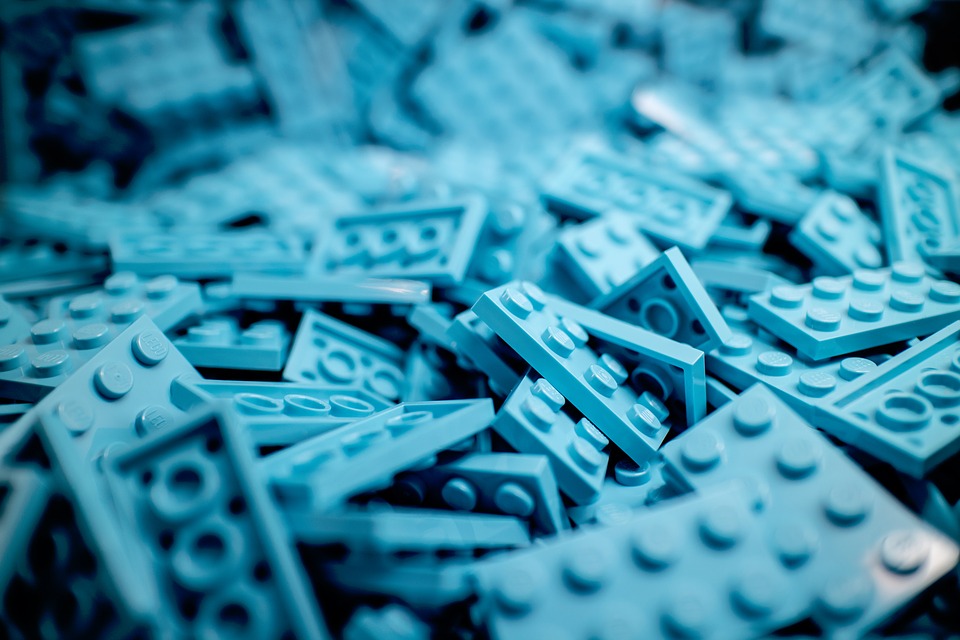 You will need
Identical packs of Lego
Mobile phone or tablet
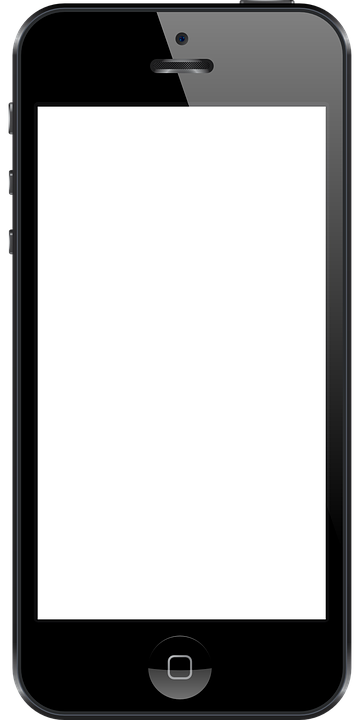 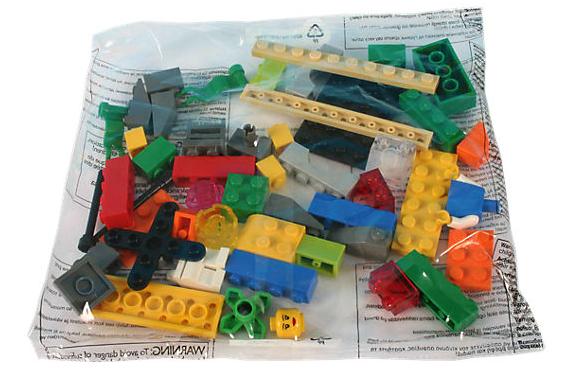 Take photos or video clips as you go along
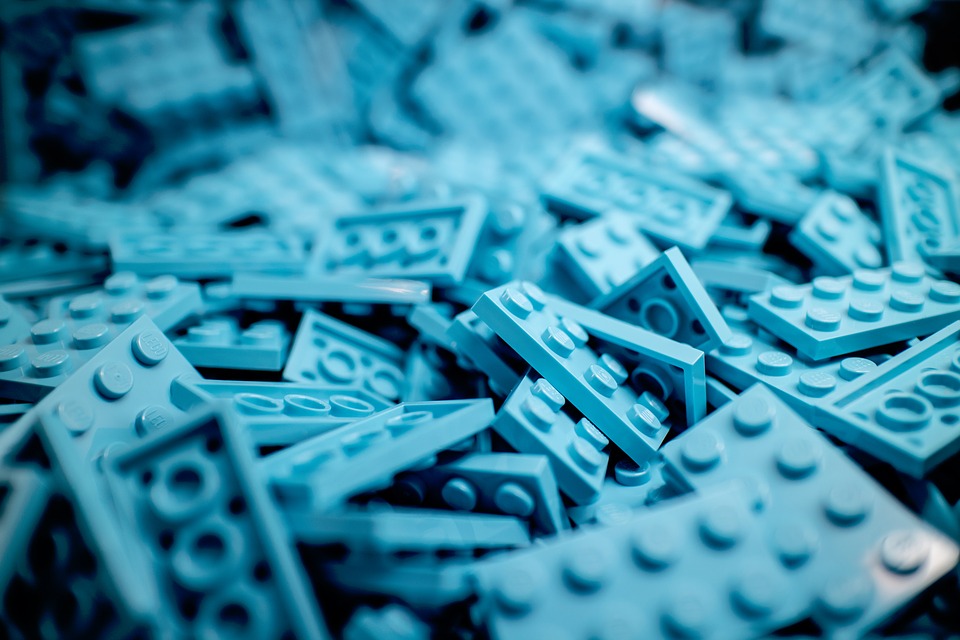 LSP warm up
Everyone builds and everyone shares

Build a tower
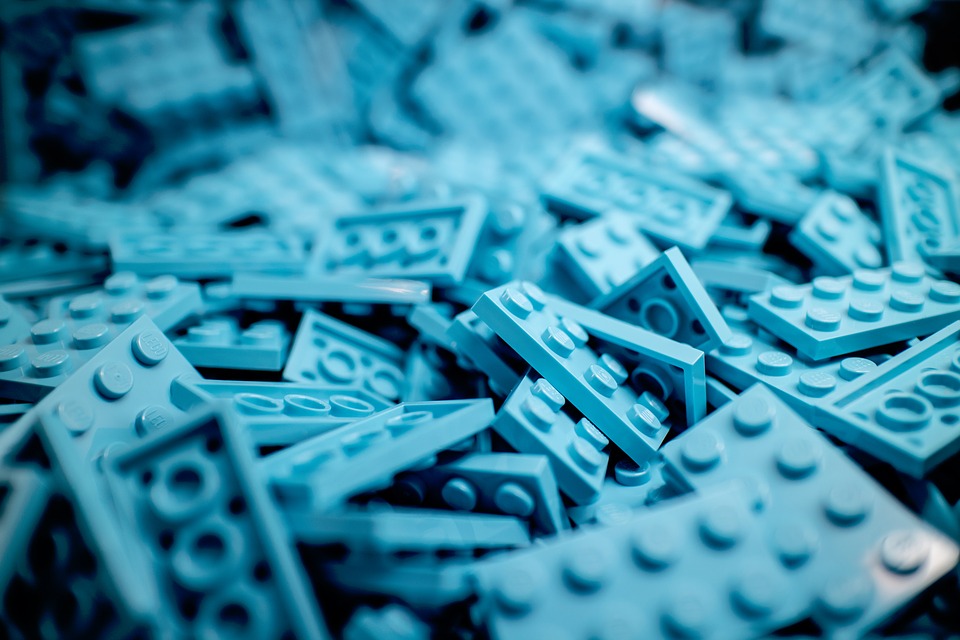 LSP task 1
Build a model that tells a story about a team you have worked in where you felt valued.What did this look like?
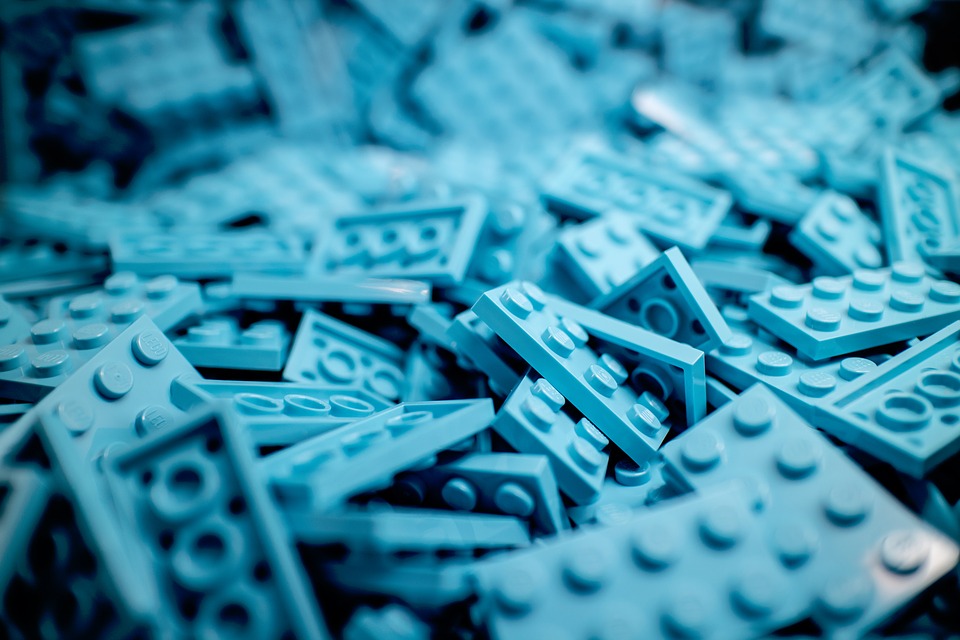 LSP task 2
Build a model that tells a story about a skill you feel contributes to good team work.
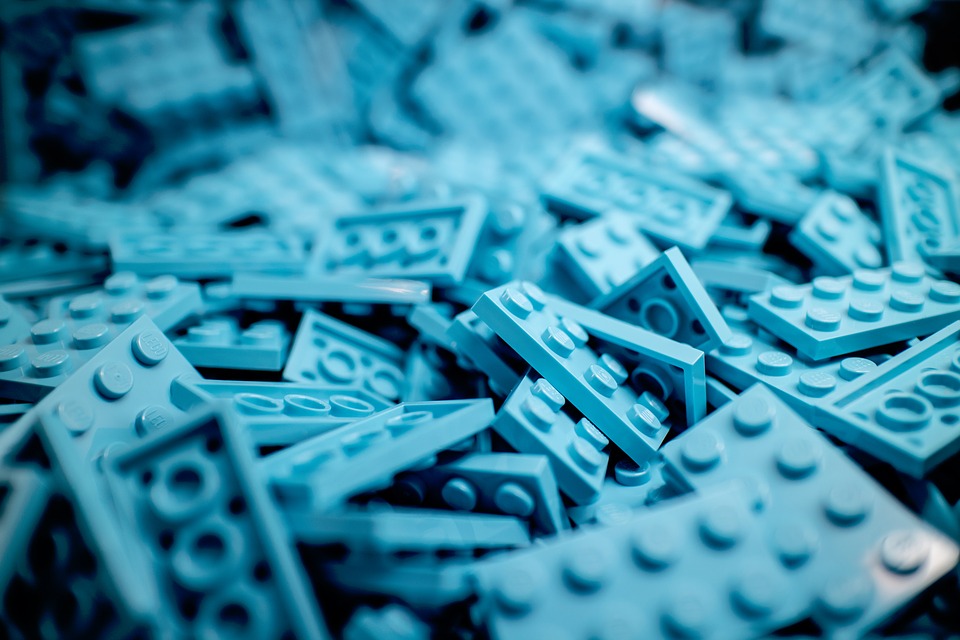 LSP task 3
Build a model that tells a story about a skill you feel need to develop as a member of an effective team.
Digital space: Padlet
https://padlet.com/suebecks/digitalreflectivepractice
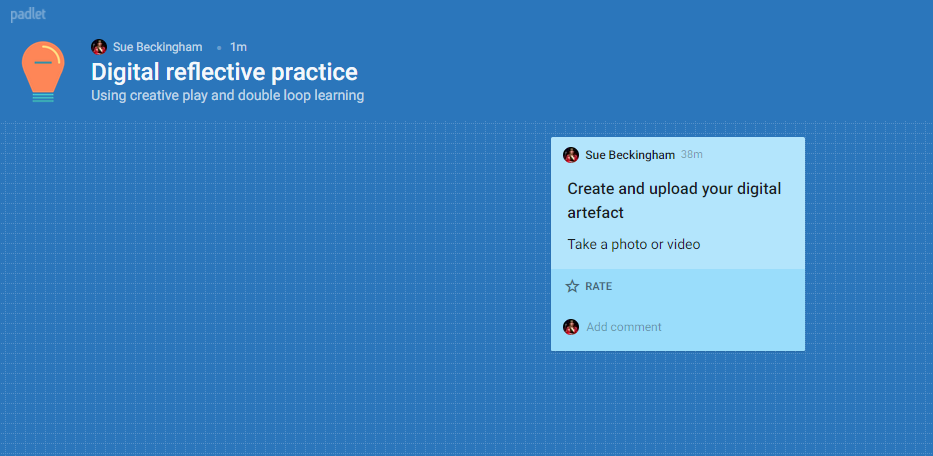 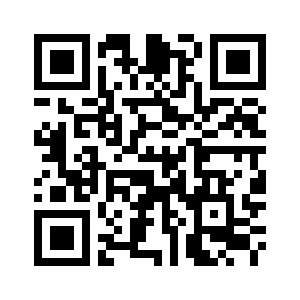 or scan this
 QR code
[Speaker Notes: QR code generator https://www.qr-code-generator.com/]
Digital space: Padlet
Double click the screen to add your artefact
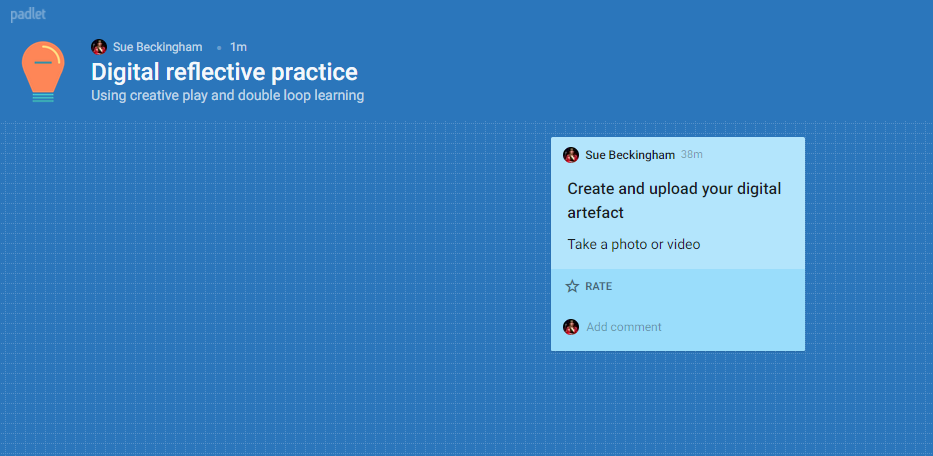 Options to:
Rate, like and score
Leave comments
https://padlet.com/
Sue Beckingham  | @suebecks
National Teaching Fellow and Principal Lecturer at Sheffield Hallam University with a research interest in the use of social media in education. 

Blog: http://socialmediaforlearning.com/ 
LinkedIn: linkedin.com/in/suebeckingham
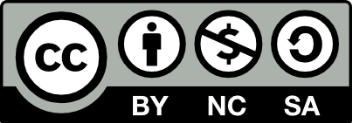 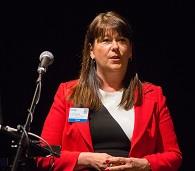 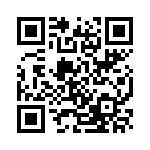